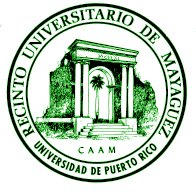 ICOM 4035 – Data StructuresLecture 3 – Bag ADT
Manuel Rodriguez Martinez 
Electrical and Computer Engineering
University of Puerto Rico, Mayagüez
©Manuel Rodriguez – All rights reserved
Lecture Organization
Part I – The role of collection classes and Bags

Part II – Design and implementation the Bag ADT

Part III – Iterating over a Bag

Part IV  - Implementing a Dynamic Bag
M. Rodriguez-Martinez
ICOM 4035
2
Objectives
Understand the concept of collections
ADTs used to store data items

Understand the design and implementation of the Bag ADT
Unordered collection of items

Provide motivating examples
M. Rodriguez-Martinez
ICOM 4035
3
Companion videos
Lecture3 videos
Contains the coding process associated with this lecture
Shows how to build the interfaces, concrete classes, and factory classes mentioned here
M. Rodriguez-Martinez
ICOM 4035
4
Part I
The role of collection classes and Bags
M. Rodriguez-Martinez
ICOM 4035
5
Collections
A Collection is an ADT whose sole purpose is to collect (i.e., store) data items for us
Your programs should use collections to keep your object instances around
Example:
Program needs to create 100 vectors
Options:
Create an array with 100 vectors
Use a collection to store 100 vectors
M. Rodriguez-Martinez
ICOM 4035
6
Benefits of Collections
Variable size – you can grow as needed
If I need 101 vectors, I need to recompile 
Implementation can be changed
Why use arrays? I will used linked lists … 
Information hiding
Collection controls access to your items. 
No need to expose details.
Reuse (Do not repeat yourself! DNRY)
You can use the same pattern in other apps
M. Rodriguez-Martinez
ICOM 4035
7
1st Collection: Bag ADT
Bag:
unordered collection of things
repetitions are allowed
Mathematical term: Multi-set
Amy
Ned
Joe
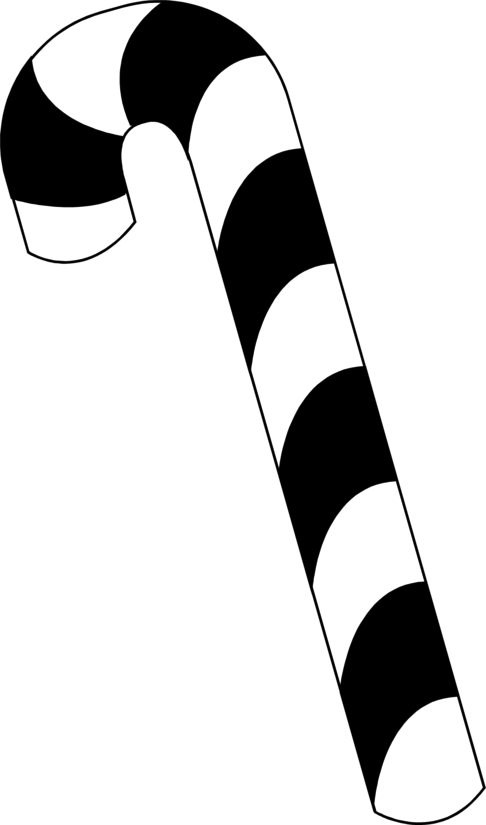 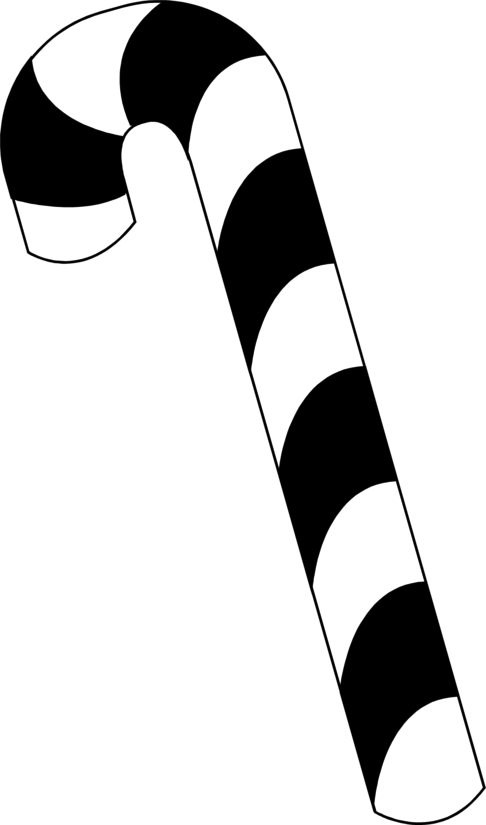 Bag
Bag with name tags
Bag with candy canes
M. Rodriguez-Martinez
ICOM 4035
8
Data in Bag
Bag can have
fixed number of items (static-size Bag)
Fixed at construction time
Variable number of items (dynamic-size Bag)
Size can be increased at running time
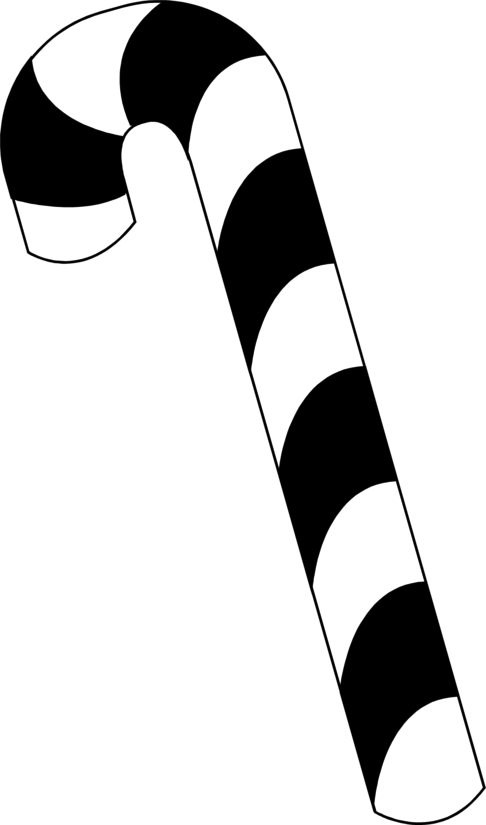 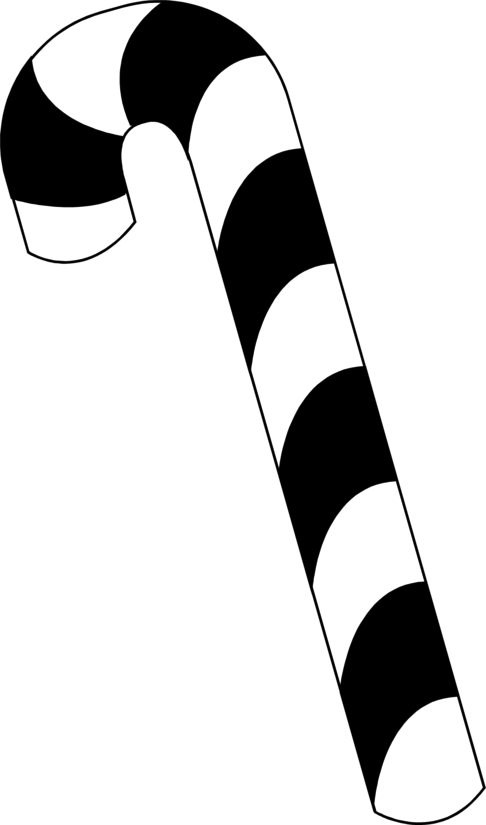 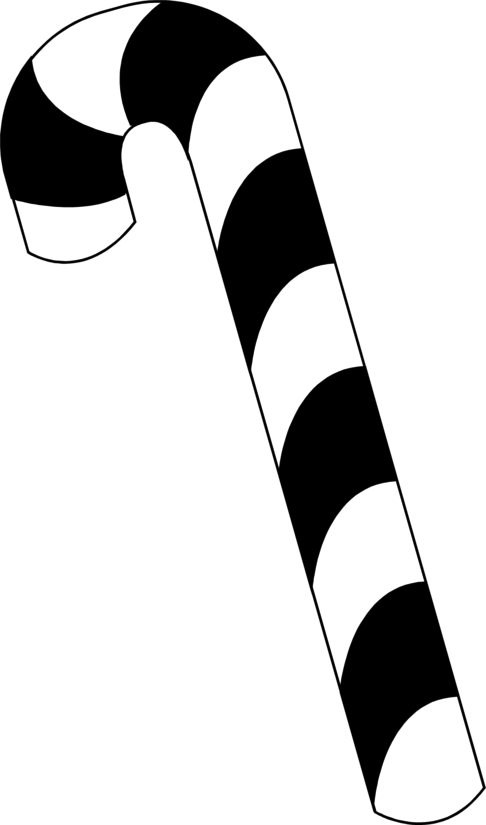 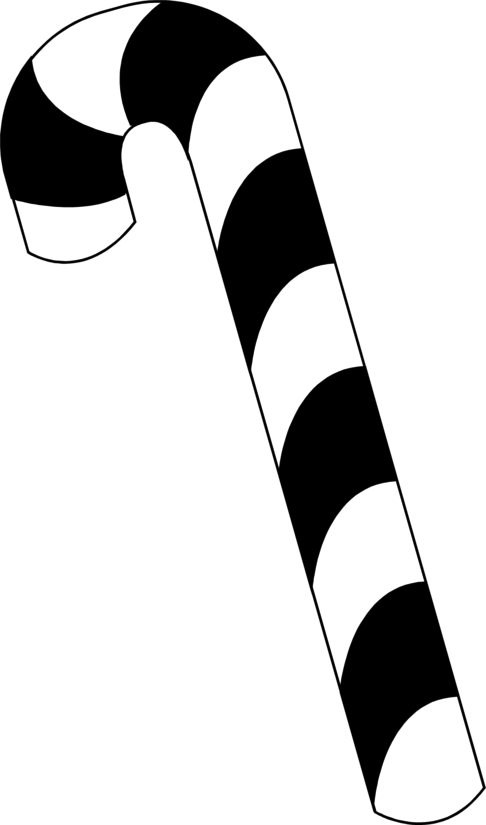 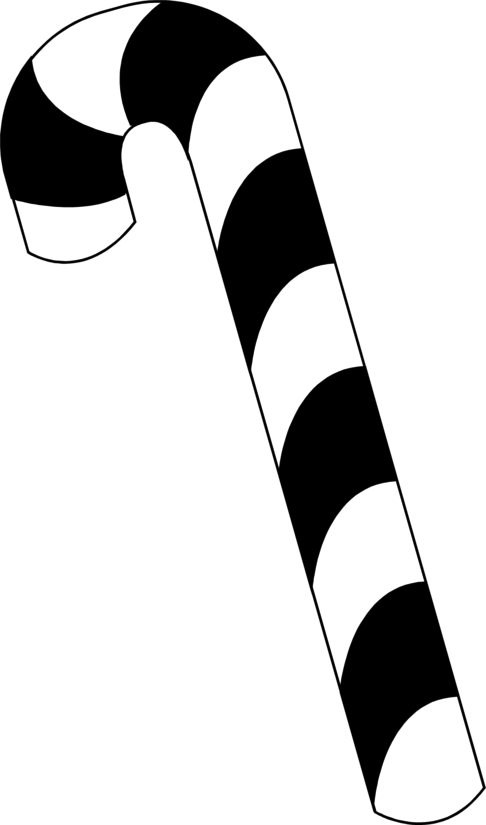 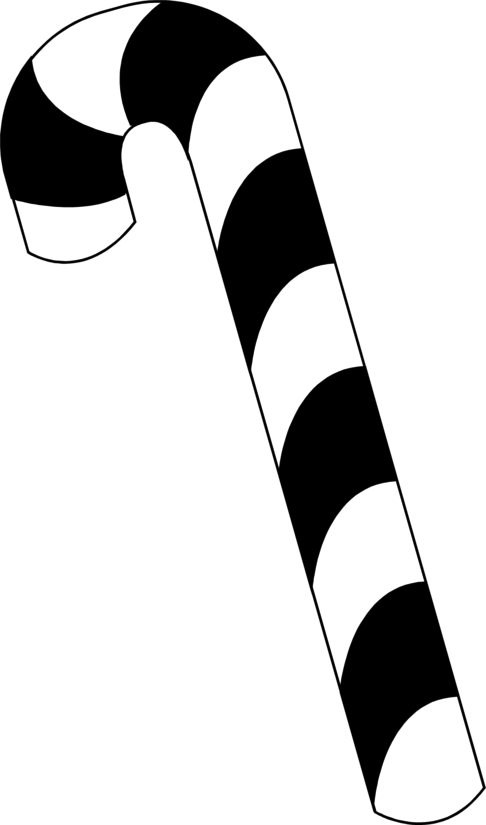 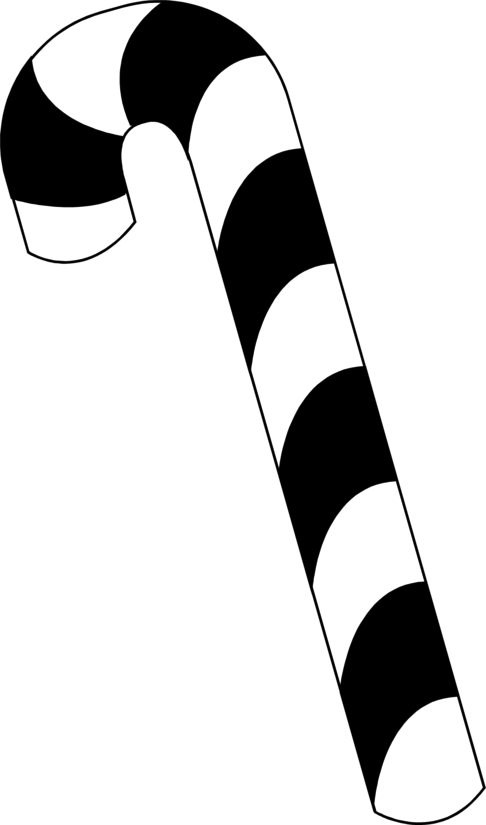 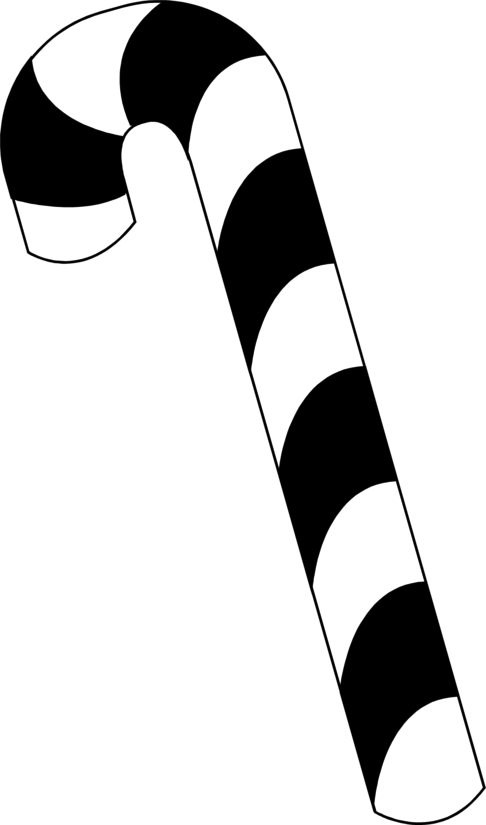 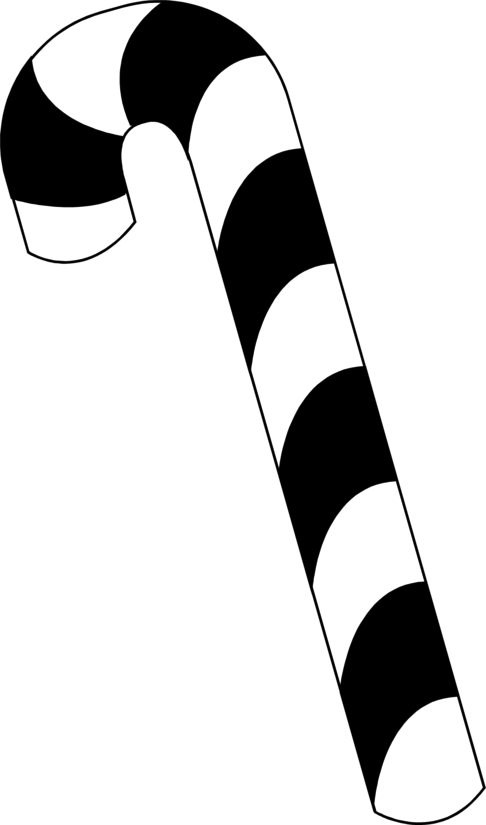 Dynamic Bag
Static Bag
M. Rodriguez-Martinez
ICOM 4035
9
Static vs. Dynamic Bag
How to store values in Bag?
We need an array of Object!
Store any type of value
Static: Fixed sized array that never grows
Dynamic: Array can grow as needed
These are details for the concrete classes!
Fields
Fields
2
3
3
1
elements
Static Bag
Dynamic Bag
2
3
3
1
9
elements
4
currentSize
5
currentSize
5
maxSize
Methods
Methods
M. Rodriguez-Martinez
ICOM 4035
10
Part II
Design and implementation the Bag ADT
M. Rodriguez-Martinez
ICOM 4035
11
Design of Bag ADT
StaticBag
DynamicBag
<<interface>>
Bag
We will do static bag first, then implement dynamic Bag
M. Rodriguez-Martinez
ICOM 4035
12
Operations on the Bag
Supported
Add new element
Remove a copy of an element
Remove all copies of an element
Clear Bag
Count copies of element
Test for element membership
Get Bag size
Test if empty
Iterate over all stored values
M. Rodriguez-Martinez
ICOM 4035
13
Add new element
Adding Moe to bag B
For static bag, need to check if you have space
Dynamic bag grows as needed
Moe
Amy
Amy
Ned
Ned
Joe
Joe
B.add(“Moe”);
Bag with name tags
Bag with name tags
M. Rodriguez-Martinez
ICOM 4035
14
Add new element (2)
currentSize: 3
Key idea is to keep array packed
In use section
All elements in range [0,currentSize-1]
Unused (free) section
Current size tells us
Current size
Next slot available!
You add to next slot and increment currentSize
0          1           2       3         4
0          1           2       3         4
Joe
Joe
Ned
Ned
Amy
Amy
Moe
in use
unused
add Moe
currentSize: 4
in use
unused
M. Rodriguez-Martinez
ICOM 4035
15
Remove element
Remove Ned from bag B
Return true if erased or false if not found
Works the same for both static and dynamic Bags
Search and replace with last element
Amy
Amy
Ned
Joe
Joe
B.erase(“Ned”);
Bag with name tags
Bag with name tags
M. Rodriguez-Martinez
ICOM 4035
16
Remove element (2)
currentSize: 3
First find it!
Key idea 
overwrite target with last element
decrement currentSize
Last element is still there but inaccessible
Valid range: 
[0, currenSize-1] 
Best to make it null
Prevent memory leaks
0          1           2       3         4
0          1           2       3         4
Joe
Joe
Ned
Amy
Amy
Amy
in use
unused
remove Ned
currentSize: 2
in use
unused
M. Rodriguez-Martinez
ICOM 4035
17
Remove all copies of element
Remove all copies of Ned from bag B
Works the same for both static and dynamic Bags
Simply loop calling erase until no more copies are left
Amy
Amy
Ned
Ned
Ned
Joe
Joe
B.eraseAll(“Ned”);
Bag with name tags
Bag with name tags
M. Rodriguez-Martinez
ICOM 4035
18
Count element copies
Count all copies of Ned in bag B
Works the same for both static and dynamic Bags
Simply loop accumulating number of times value Ned is seen
Amy
Ned
Ned
Ned
Joe
B.count(“Ned”);
3
There are three copies
Bag with name tags
M. Rodriguez-Martinez
ICOM 4035
19
Count element copies(2)
Set up an accumulator value
Loop from 0 to currentSize-1
Increment accumulator each time you see target values
Ned in this case
currentSize: 5
0          1           2       3         4       5
Joe
Ned
Amy
Ned
Ned
unused
in use
accumulator = 3
M. Rodriguez-Martinez
ICOM 4035
20
Clear Bag
Remove all copies from bag
Works the same for both static and dynamic Bags
Simply loop thru array nulling everything and then set currentSize to 0
Amy
Ned
Ned
Ned
Joe
B.clear();
Bag with name tags
Bag with name tags
M. Rodriguez-Martinez
ICOM 4035
21
Clear Bag (2)
currentSize: 5
Key idea 
Loop setting all values to null
This prevent memory leaks
Set current size to zero
Memory Leak
Only setting currentSize to zero leaves a bunch of references active
Garbage collector will not be able to reclaim them
0          1           2       3         4       5
Joe
Ned
Amy
Ned
Ned
unused
in use
clear
currentSize: 0
0          1           2       3         4       5
unused
M. Rodriguez-Martinez
ICOM 4035
22
Easy Bag operations
Bag size – just return the value of currentSize
Empty Bag test – just determine if bag size is equal to zero
Element membership in bag – check is number of copies is greater than 0
Always a good practice to write operations in terms of previous ones
Software reuse (Do Not Repeat Yourself (DNRY)!)
M. Rodriguez-Martinez
ICOM 4035
23
Part III
Iterating over Bag elements
M. Rodriguez-Martinez
ICOM 4035
24
Iterating over Bag elements
We want to iterate over elements inside bag
To use them for whatever reason we need them
Can be done by making Bag iterable
Bag interface extends Java Iterable interface
Enables bag to return an iterator
How do we do this?
Need to have an inner class that helps you iterate over Bag elements
BagIterator class that implements Java Iterator interface
M. Rodriguez-Martinez
ICOM 4035
25
Bag Iterator
BagIterator is inner class to static or dynamic bag
Instances of BagIterator have permission to see private fields of Bag
Used to iterate over the array
BagIterator just needs an integer as private field
Keeps track of current value being inspected
Current Position
BagIterator inner class
2
currentPosition
Fields
2
3
3
1
9
elements
5
currentSize
Methods
M. Rodriguez-Martinez
ICOM 4035
26
Part IV
Implementing Dynamic Bag
M. Rodriguez-Martinez
ICOM 4035
27
Dynamic Bag
Keeps accepting new elements as long as there is memory.
Idea: Grow the array of elements as needed and copy values from old array to new one
Only method to change is add()
Tom
Apu
Amy
Amy
Ned
Ned
Ned
Ned
Ned
Ned
Joe
Joe
Jil
Multiple inserts
Bag with name tags
Bag with name tags
M. Rodriguez-Martinez
ICOM 4035
28
Add new element to full Bag
maxSize: 3
currentSize: 3
Key idea is to crate new array with twice the size
Process:
First create new array
Copy all elements from old to new array
Erase old array
Insert new element 
Now, you have room to grow in the future
0          1           2
Joe
Ned
Amy
in use
add Moe
currentSize: 4
maxSize: 6
0          1           2       3         4       5
Joe
Ned
Amy
Moe
in use
unused
M. Rodriguez-Martinez
ICOM 4035
29
How to implement Dynamic Bag
Option 1: 
Copy all methods from static bag, but change add() method
Ugly!
Option 2:
Use inheritance to make static bag a parent class for dynamic bag and change add() method
Better, but you need to make array of elements protected
Option 3:
Use object composition and make a  static bag instance be a private member of dynamic bag
Map all methods to static bag except for add() which reallocates static bag
Best option!
M. Rodriguez-Martinez
ICOM 4035
30
Summary
Collection classes
Provides objects whose role is to store other objects
Bag – unordered collection of items
Static bag – sized cannot be changed
Dynamic bag – size can be changed as needed
Double the size of previous array
Better done via object composition
M. Rodriguez-Martinez
ICOM 4035
31
Questions?
Email:
manuel.rodriguez7@upr.edu
M. Rodriguez-Martinez
ICOM 4035
32